Module 7
Resolving Foster Parent Concerns
Agenda
7.1  Reporting and Responding to Concerns in Foster Homes
7.2  Techniques to Manage Concerns
Licensing 7.0.2
Unit 7.1
Reporting and Responding to Concerns in Foster Homes
Licensing 7.1.1
Learning Objectives
Distinguish between a report of abuse/neglect and a foster care referral.
List and explain the steps professionals must take when a report to the Abuse Hotline results in a foster care investigation.
List and explain types of problem situations that may need to be resolved.
Licensing 7.1.2
Foster Care Referrals and Abuse/Neglect Investigations
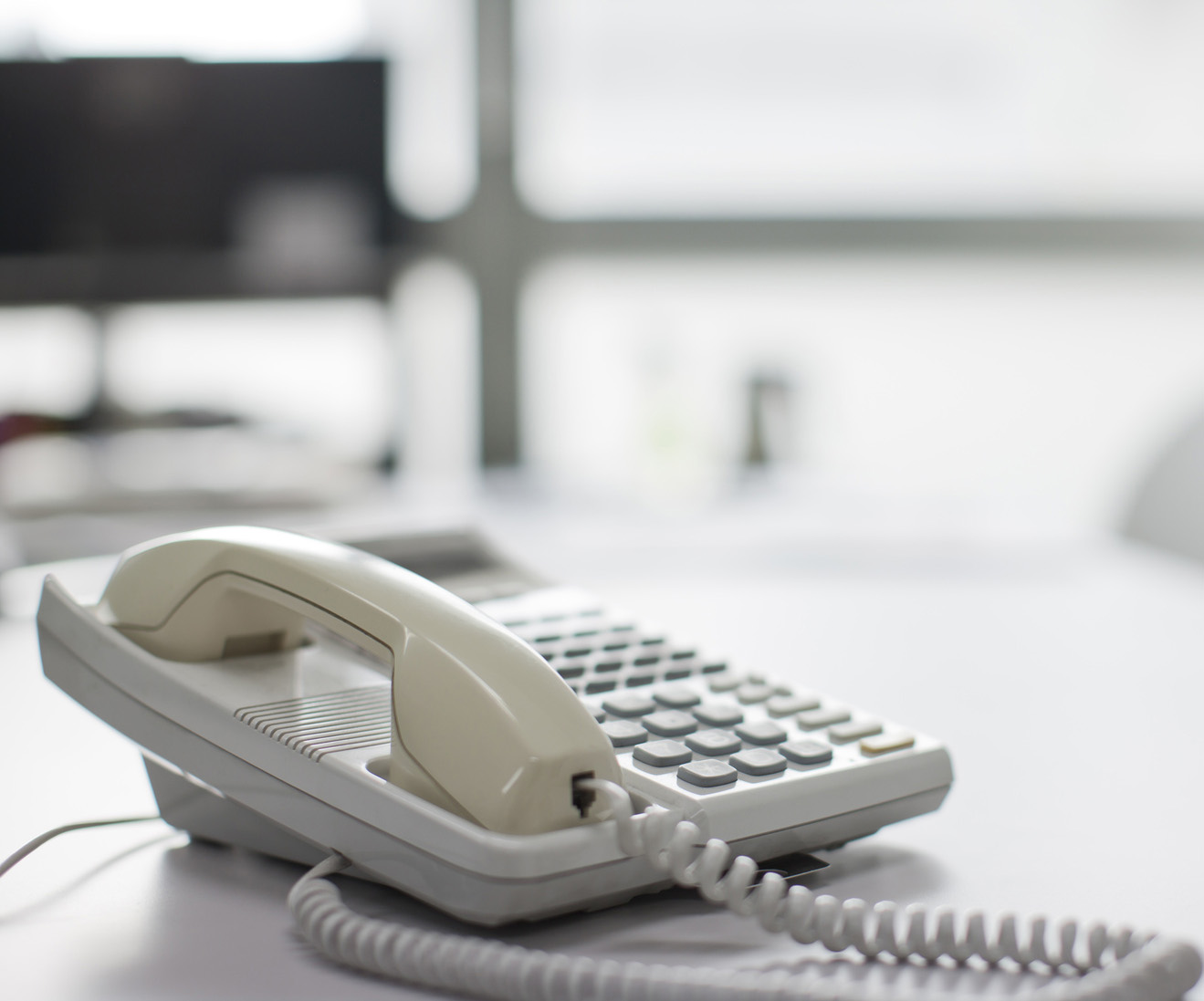 Licensing 7.1.3
The Benefits of the Process
Less trauma
Familiar with child/parents
Less threatening
Law enforcement only when required
More effective use of staff resources
Foster parents as partners
More satisfaction
Less attrition
Licensing 7.1.4
Abuse/Neglect Investigations or Foster Care Referrals
Foster Care Referrals:
Do not meet the criteria for abuse/neglect investigations
Handled by Licensing Specialists
Most often licensing violations
Abuse/Neglect Investigations:

Must meet criteria specified by law 
Handled by CPIs
Abuse Hotline Counselors are trained to ask questions to determine the difference.
Licensing 7.1.5
Two Ways to Respond:  Response Tips
Tips for Referrals  and Licensing Specialists
Tips for Investigations and CPIs
Communicate - Explain time frames, outcomes, etc.
Use the approach warranted for the situation.
Ensure foster parent knows how to get follow-up information.
Determine if additional services are needed.
Connect foster parents with other training and supports.
Use the opportunity to teach/inform/mentor.
Coordinate with the Case Manager, GAL, and CLS as needed.
Licensing 7.1.6
Two Ways to Respond:  Response Tips
Hotline Report
Closure
CPI Notifies and Coordinates
Staffing’s must occur
Home visit
Licensing 7.1.7
The Licensing Specialist’s Role DuringCPI Intake
Licensing 7.1.8
Foster Care Referral
Referral received
Respond and document within 48 hours
Prepare Corrective Action Plan
Call Abuse Hotline if needed
Licensing 7.1.9
The Licensing Specialist’s Role during Investigation (Assessment) or Referral
Licensing 7.1.10
Activity A:Referral or Abuse Report
Review the scenarios to determine if the act should/would result in a referral or an abuse/neglect report.
Be prepared to discuss with the class.
Licensing 7.1.11
Foster Allegation Support Team (FAST)
Supports foster parents through the allegation
Clarifies the process
Helps retain foster homes
Staffing
Provides clearer communication
Helps the children avoid the trauma
Licensing 7.1.12
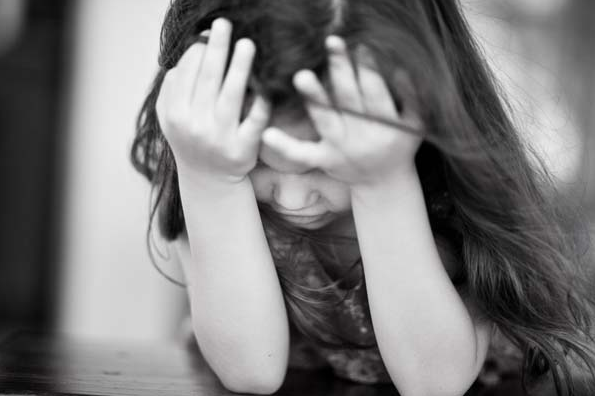 Consequences of Abuse/Neglect Reports and Referrals
Licensing 7.1.13
Stigma
Impact of Allegations Against Foster Parents
Trauma
Betrayal
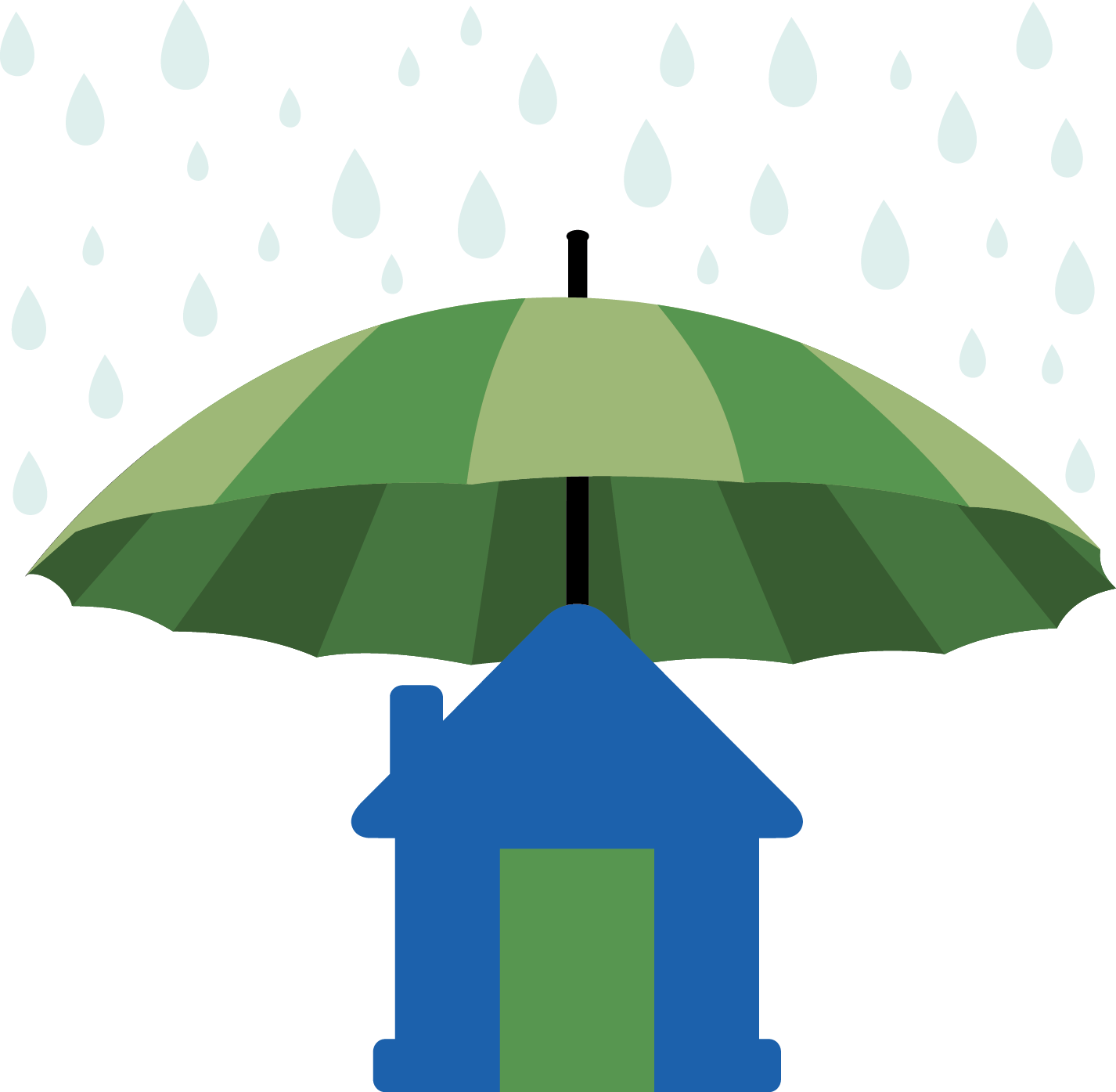 Powerlessness
Licensing 7.1.14
Allegation Prevention Strategies
Know your limits
Learn all you can about each child before placement
Men and boys in the house should never be alone with a girl who has been sexually abused
Give each sexually abused child his or her own bedroom
Be crystal clear about rules for dress, privacy, touching, etc.
Never use physical discipline
Avoid teasing, horseplay, wrestling, and suggestive language
Document sexual acting out in writing
Document behavior patterns
Participate in a support group
Reserve personal time to reduce stress
Licensing 7.1.15
Activity B:Foster Parent Perspective
Based on listening to the speaker and class discussions, answer the questions from your own perspective.
Licensing 7.1.16
Unit 7.2
Techniques to Manage Challenges
Licensing 7.2.1
Learning Objectives
Determine how to recognize when a foster parent’s motivation is lacking or questionable and explain how to handle this.
Define and explain the purpose of a corrective action plan.
List and explain each element of a corrective action plan.
Write a corrective action plan.
List possible concerns a foster parent might express, and ways to address each type of concern.
List and describe each step required for license revocation.
List and explain the best procedures of a Chapter 120 hearing pursuant to Florida Statutes.
Licensing 7.2.2
Foster Parent Motivation
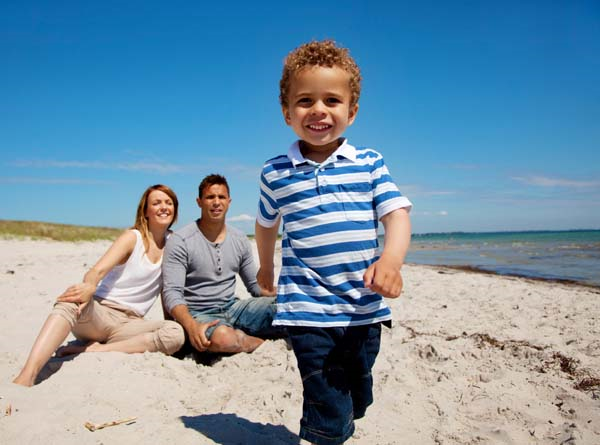 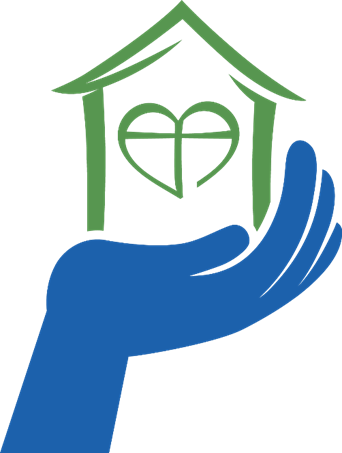 Licensing 7.2.3
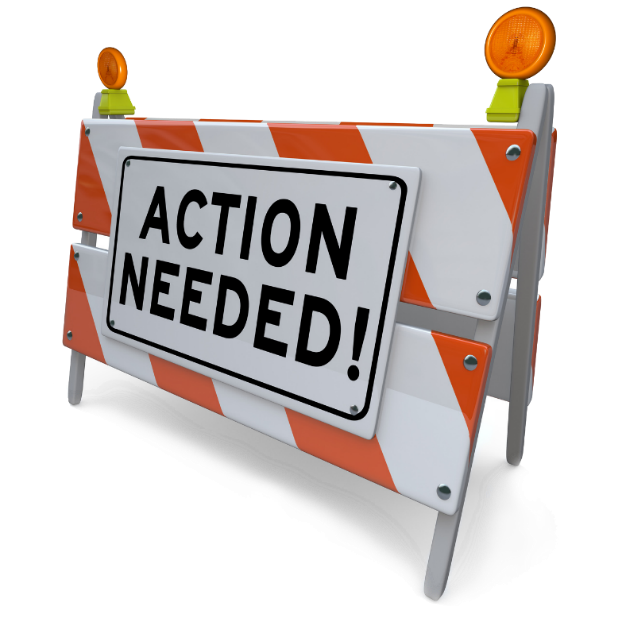 Corrective Action Plan
Written with and signed by foster parents
Approved by DCF Regional Licensing
Includes tasks and timeframes
NOT for foster parents with previous violations
Licensing 7.2.4
How to Write a Corrective Action Plan
Licensing 7.2.5
Activity C:Developing a Corrective Action Plan
Working in pairs, use your assigned scenario.
Select one person to be the foster parent and the other to be the Licensing Specialist.
Present and debrief a five minute role-play.
Write the Corrective Action Plan.
Licensing 7.2.6
License Revocation
Team Decision:

Must be done with legal counsel and the supervising and lead agencies through a Chapter 120 Administrative Hearing.
Licensing 7.2.7
Problem Situations Leading to License Revocation
Verified finding
Non-compliance
No improvement
Licensing 7.2.8
License Revocation:  Notification
Identification of violations
Actions to be taken
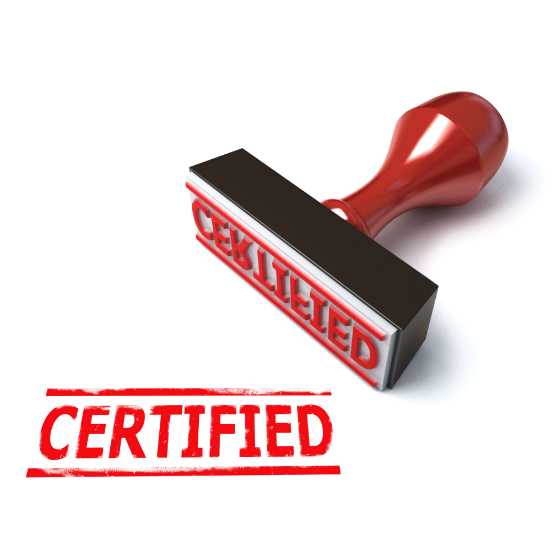 Rights to challenge
Licensing 7.2.9
License Revocation:  Licensing File
Abuse reports and licensing violations
List of deficiencies or conditions
Length of time and frequency of non-compliance
Date of written notification as to the deficiency
Efforts to help to come into compliance
Barriers to correcting deficiencies
Licensing 7.2.10
License Revocation:  Chapter 120 Hearings
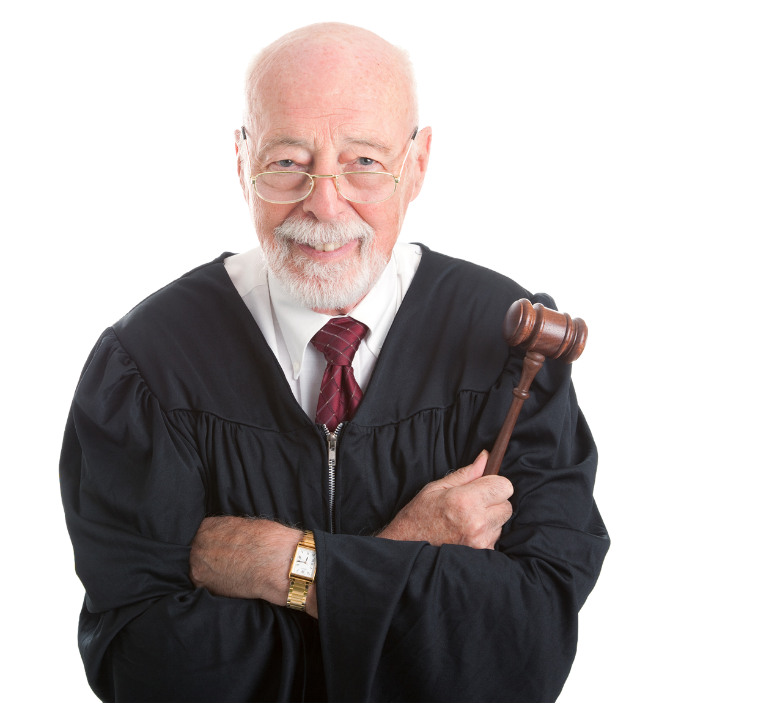 Licensing 7.2.11
Activity D:Endings and Beginnings
Respond to the questions related to transitioning from the trainee role to the Licensing Specialist/trainer role.
Discuss as a group.
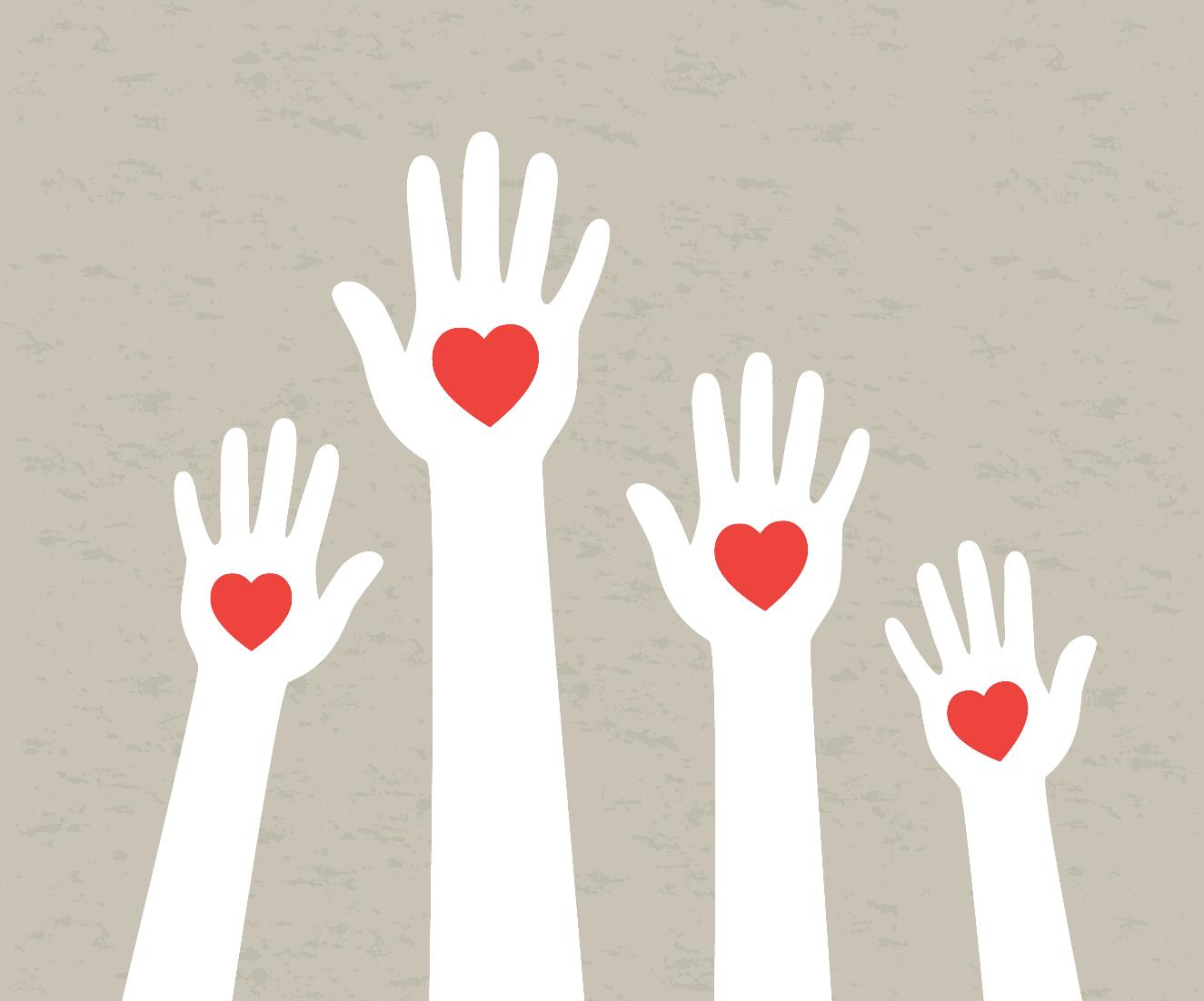 Licensing 7.2.12
Serving Children and Families is a Privilege
Because every child deserves excellent care and foster parents deserve to be in full partnership with supportive professionals,  Licensing Specialists remain engaged in the following ways:

Attending foster/adoptive parent meetings
Attending permanency staffing’s with foster parents, especially when they need additional support
Sharing knowledge about children with others on the team
Connecting foster parents with each other during transitions
Supporting foster parents during the adoption process
Participating in adoption activities
Co-training the parenting pre-service course with Adoptions Specialists
Making an ongoing investment in outcomes for children and families
Licensing 7.2.13